JAK STAT Signaling Ligand BindingJAK Activation
JAK
JAK
Cell membrane
P
P
JAK STAT SignalingPhosphorylation of Tyrosine Residues
JAK
JAK
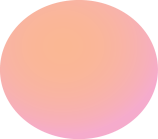 STAT
Cell membrane
P
P
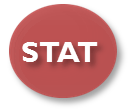 Tyr
Tyr
JAK STAT SignalingPhosphorylation of STAT
JAK
JAK
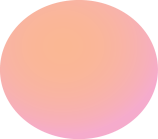 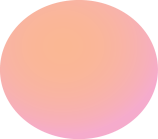 STAT
STAT
Cell membrane
P
P
P
P
Tyr
Tyr
JAK STAT Signaling

STAT Translocation to Nucleus
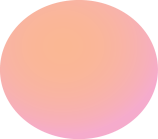 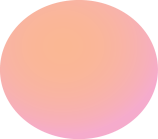 STAT
STAT
Nucleus
Gene Transcription
P
P
Cytokine Responsive Gene
PicScience©2014